Хобби-клуб«Игровой перекрёсток»
Автор и составитель:
Социальный педагог Оср (вп)
Валугин роман Алексеевич
Актуальность
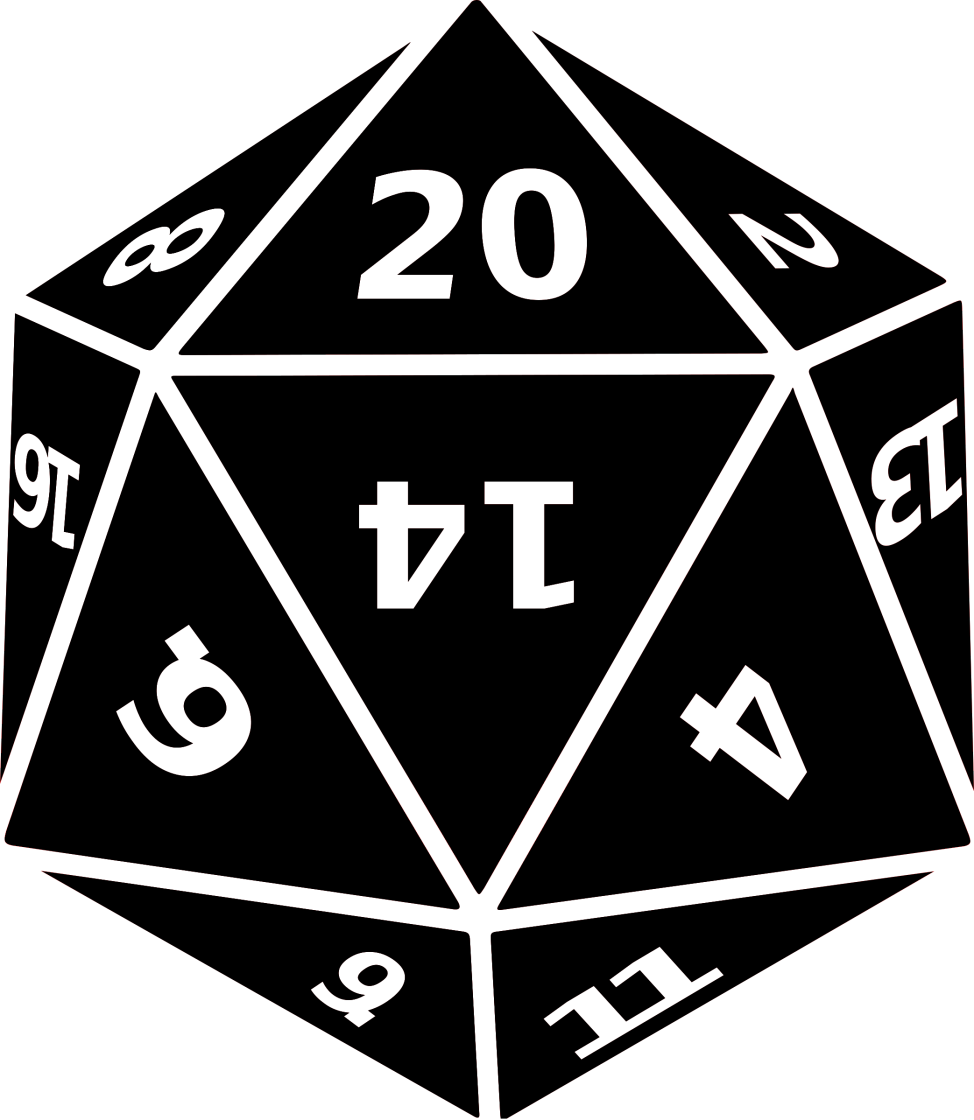 Развитие через современные настольные игры коммуникативных навыков у детей;
Развитие через современные настольные игры у детей способностей к анализу и к умозаключению;
Смена досуговой деятельности (из виртуального в реальный мир).
Цель
Развитие через современные настольные игры способностей у воспитанников ОСР (ВП) к анализу и к умозаключению, а также развитие у них коммуникативных навыков.
Задачи
Помощь воспитанникам ОСР (ВП) в организации их досуга, не связанного с видеоиграми;
Создание условий для формирования благоприятной коммуникации между воспитанниками ОСР (ВП) во время игрового процесса;
Курирование воспитанников ОСР (ВП) в игровом процессе.
Как проходятсловесно-роллевые игры
I. Подготовка к игре: 
    – прописывание 1-ой сессии;
    – создание персонажей;
    – проведение пробной игры «Комната».

II. Проведение сессий:
     – подстраивание повествования под игроков;
     – улучшение персонажей игроков по окончанию сессии;
     – анализ игровой сессии специалистом.

III. Обсуждение игры по её окончанию:
     – обсуждение с игроками достигнутого ими финала;
     – обсуждение с игроками пройденной ими игры;
     – обсуждение с игроками определённых момент из
        игровых ситуаций.
Как проходятнастольно-карточные игры
I. Подготовка к игре: 
    – объяснение игровых правил игрокам;
    – создание игровых условий;

II. Проведение игровой сессии:
     – помощь игрокам советами;
     – слежение за правильностью проведения игры;
     – анализ игровой сессии специалистом.

III. Обсуждение игры по её окончанию:
     – обсуждение с игроками достигнутого ими результата;
     – обсуждение с игроками пройденной ими игры;
     – обсуждение с игроками определённых момент из
        игровых ситуаций.
Достигнутые результаты
Воспитанники начали проявлять повышенный интерес к проведению данных игры;
Во время игрового процесса воспитанники выстраивают  коммуникативные связи, при которых некоторые проявляют себя с новой стороны;
Во время игрового процесса наблюдается расширение культурного кругозора воспитанников;
Также, во время игрового процесса наблюдается развитие способностей к анализу у воспитанников, по средством решения внутригровых ситуаций.
СпасибоЗаВнимание